Student Business Servicesstudentbusiness.fsu.edu
What does SBS do?
Collect on behalf of the University

Assess Tuition and Fees

Process Financial Aid and Refunds

Process Florida Prepaid and 
    Third-Party Billings

Provide yearly tax information /
    Form 1098-T
What might I be charged at FSU?
Clinic Visits
Late Fees
Tuition and Fees
International Programs
Meal Plans
Health Insurance
Lost / Damaged Materials
Parking Citations
Bookstore
Housing / Rent
Library Fines
Transcripts
Tuition Assessment / Rates
Tuition is typically assessed one month out from the 
start of term

Tuition is due by the end of the second week of the term

Tuition is assessed per credit hour, not per course
Invoicing
FSU does not mail paper invoices until you 
   separate from the University

Students receive an email each Monday 
   morning to their campus email address notifying 
   them of a balance

Online account statements are available 24/7 on 
   MyFSU

We recommend that you check your account 
   once per week
Consequences of Paying Late
Tuition:
$100 Late Payment Fee
Cancellation of class schedule

Parking / Housing:
Late Fees

Balance > $500
Holds on registration, transcripts, and diplomas

Balance < $500
Holds on transcripts and diplomas
Payment Options
Financial Aid
Disbursements occur prior to the start of 
   term, at the start of term, and each Tuesday 
   and Thursday following
Online
Credit Card & eCheck
2.3% service fee added to all credit card 
   transactions
In Person
Monday – Friday 8:30am – 4:30pm
Cash, Check, Money Order, Cashier’s Check, 
   FSUCard
By Mail
Check or money order payable to FSU
Alternative Payment Methods
Florida Prepaid
No proof of prepaid necessary
Review your benefits letter for plan type
If plan purchased prior to 2007, differential fee waived
Billing applied before aid (like Bright Futures) pays

529 / Investment / Savings Plans
Contact your plan provider for exact instructions
Typically, plans require an invoice from the institution 
    before funds are released

VA Benefits
Work with FSU’s Veteran’s Affairs office to 
    certify your schedule and benefits
SBS will process your payment and coordinate any 
    payment issues
What do you need to do?
Check / familiarize yourself with MyFSU

Check your email

Provide us with a refund bank account

Complete “Title IV” authorization to allow federal 
   aid to pay your charges

Delegate a user to speak to us on your behalf

Check your address and telephone information 
   annually in case we need to reach you
Our Contact Information
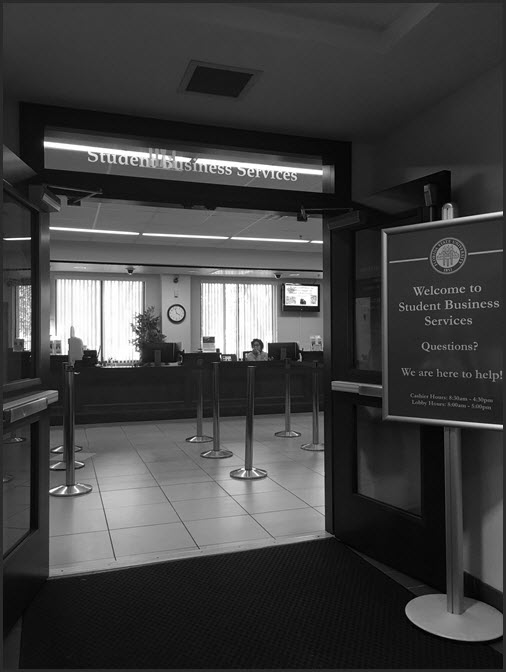 Mailing Address:	Student Business Services
		1500 University Center A
		Tallahassee, FL 32306-2394

Web: 	                 studentbusiness.fsu.edu 

Telephone:	(850)644-9452

Fax:		(850)644-5142

Email:		studentbusiness@fsu.edu